Figure 4. Statistical parametric maps of the group data. The neural substrates of cross-modal matching that were ...
Cereb Cortex, Volume 15, Issue 11, November 2005, Pages 1750–1760, https://doi.org/10.1093/cercor/bhi052
The content of this slide may be subject to copyright: please see the slide notes for details.
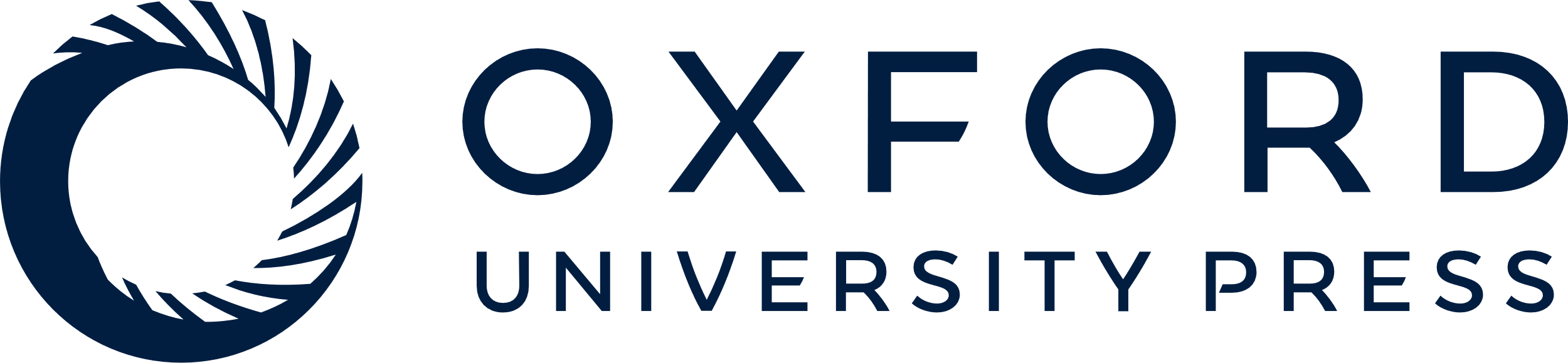 [Speaker Notes: Figure 4. Statistical parametric maps of the group data. The neural substrates of cross-modal matching that were revealed by the intersection of AV–VV and AV–AA are superimposed on surface-rendered high-resolution MRIs. Bar graphs indicate the task-related activation (% signal change) by the concordant and discordant stimuli during the AV, AA and VV conditions in the left PMd, right PMd, left IPS, left LPs and right LPs using volume of interest with a 4 mm sphere. Error bars indicate the standard error mean. * indicates statistically significant difference (P < 0.05, paired t-test).


Unless provided in the caption above, the following copyright applies to the content of this slide: © The Author 2005. Published by Oxford University Press. All rights reserved. For permissions, please e-mail: journals.permissions@oupjournals.org]